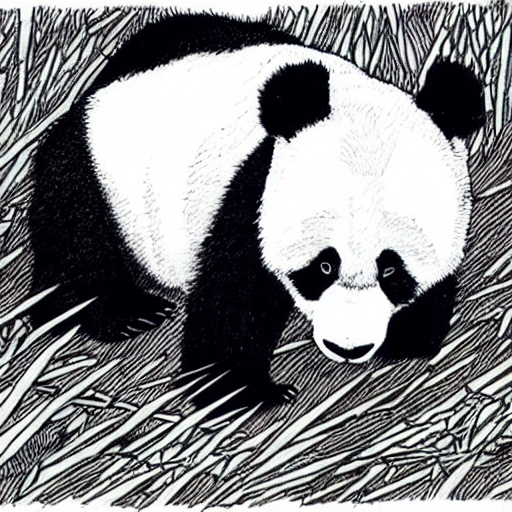 Introduction to AI
Stephen Downes
October 12, 2023
Applications of AI
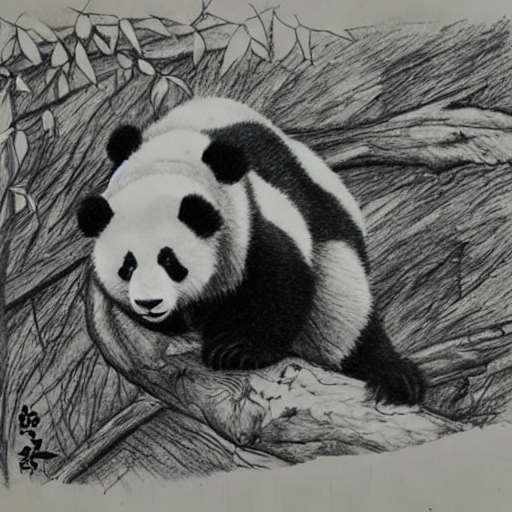 Descriptive – what happened
Diagnostic – why it happened  
Predictive – what will happen 
Prescriptive – what should happen  
Generative – make it happen 
Deontic – the right thing to happen
All applications
https://ethics.mooc.ca/all_applications.htm
Automated Translation
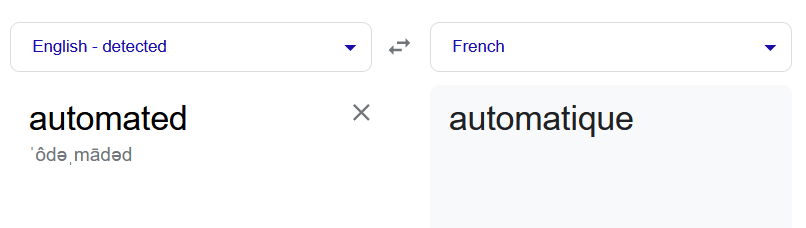 https://support.google.com/chrome/answer/173424?hl=en&co=GENIE.Platform%3DDesktop
https://support.mozilla.org/en-US/kb/how-add-translate-feature-firefox
https://www.adobe.com/acrobat/hub/translate-a-pdf.html
https://www.deepl.com/translator
Face Recognition
Example: your phone or computer signs you in by face recognition or thumbprint scan
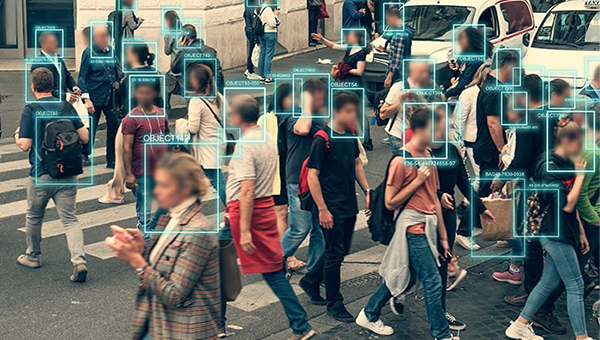 https://www.contec.com/support/blog/2023/230215_ai/
Character Recognition
https://www.shutterstock.com/video/clip-1083335428-animation-convolutional-neural-network-teaching-computer-recognize
Layers of Neurons
https://www.youtube.com/watch?v=C6JdeZEkNHs
Activation of Neurons
https://www.youtube.com/watch?v=C6JdeZEkNHs
Raw Numbers
https://www.youtube.com/watch?v=C6JdeZEkNHs
K-Means Clusters
https://www.youtube.com/watch?v=qX-rm_Ike30
The Projection Game
What word comes next?
The Projection Game
What word comes next?
	Bacon and _____
The Projection Game
What word comes next?
	Bacon and _eggs_
	Wayne _____
The Projection Game
What word comes next?
	Bacon and _eggs_
	Wayne _Gretzky_
	American ______
The Projection Game
What word comes next?
	Bacon and _eggs_
	Wayne _Gretzky_
	American _Idol_
	Justin _________
The Projection Game
What word comes next?
	Bacon and _eggs_
	Wayne _Gretzky_
	American _Idol_
	Justin _Trudeau_
	Tried and ______
The Projection Game
What word comes next?
	Bacon and _eggs_
	Wayne _Gretzky_
	American _Idol_
	Justin _Trudeau_
	Tried and _true_
Predicting the Next Word
https://www.youtube.com/watch?v=hgpIOduCED0
Scaling to ChatGPT
https://www.youtube.com/watch?v=hgpIOduCED0
ChatGPT
https://chat.openai.com/
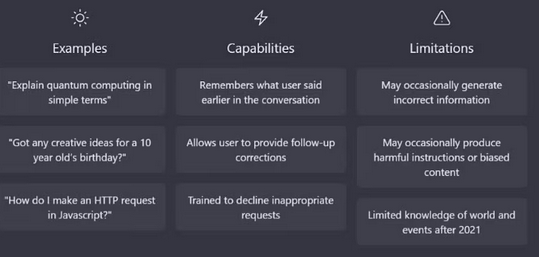 https://www.domusweb.it/en/news/2023/01/17/what-is-chatgpt-and-why-its-so-relevant.html
ChatGPT Prompts
Some good advice:
talk to it as if it were a person
set the stage and provide context
have the AI assume an identity or profession
iterate with multiple attempts
keep it on track
specify output format
explicit constraints on responses
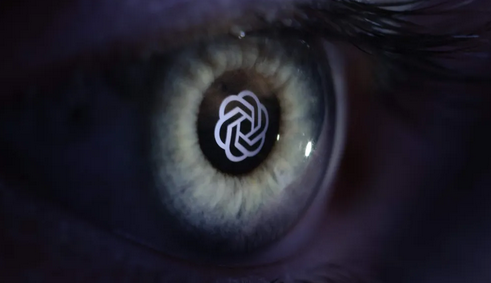 https://www.downes.ca/cgi-bin/page.cgi?post=75667
Creating Images
https://deepai.org/machine-learning-model/text2img
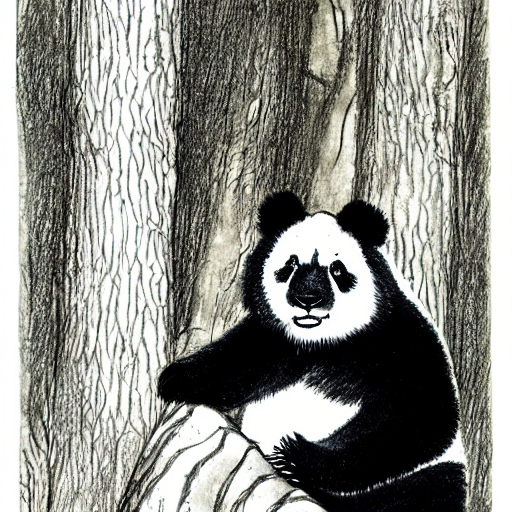 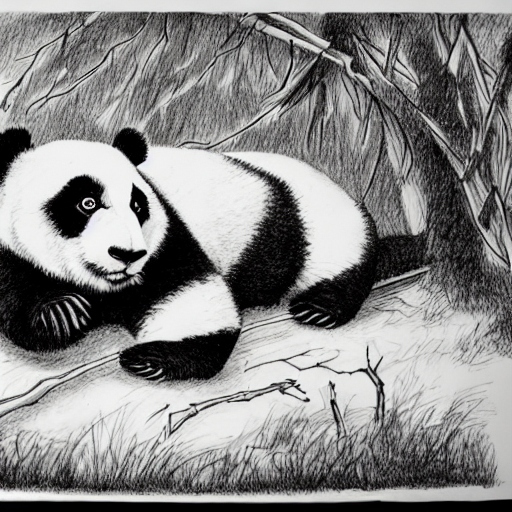 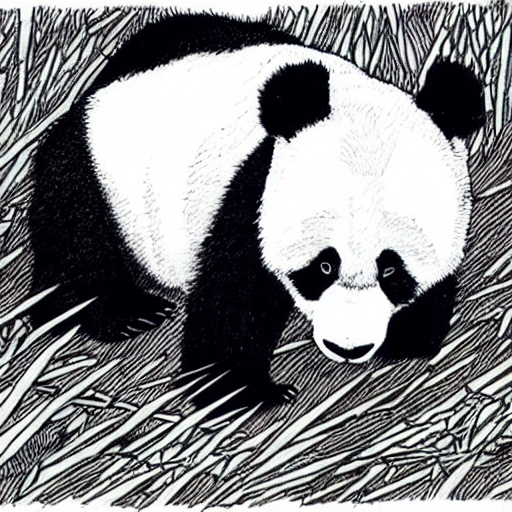 AI and Accuracy
How accurate is AI? 
It depends on what you’re doing.
If it’s just a creative act (like removing speckles from photos) it’s fine
For many recognition tasks, it performs very well
If the output needs to be factually correct, it’s not reliable
If it is asked to manage or direct, it’s untrustworthy
The real questions are:
How do you evaluate AI for accuracy
How do you correct AIU and make it more accurate?
AI ‘Hallucinations’
AI can be creative and will make things up
It’s not relying on a fact-based database
If explicitly asked for something, it will make a ‘best effort’
This includes making fake references
Also, assertions of fact that are untrue
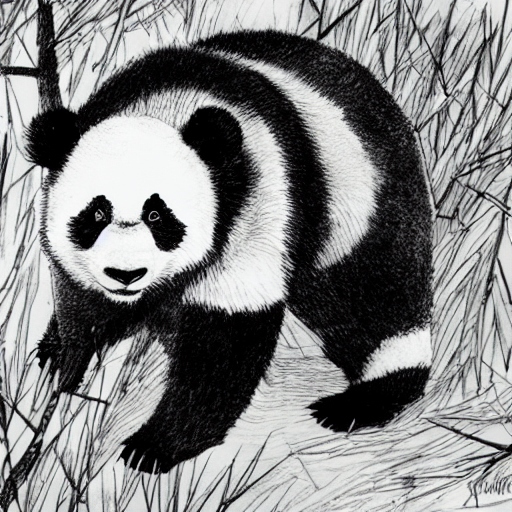 https://teche.mq.edu.au/2023/02/why-does-chatgpt-generate-fake-references/ 

https://blogs.library.duke.edu/blog/2023/03/09/chatgpt-and-fake-citations/
AI Ethics
Building ethical AI
https://www.pewresearch.org/internet/2021/06/16/experts-doubt-ethical-ai-design-will-be-broadly-adopted-as-the-norm-within-the-next-decade/ 

Ethical AI use
https://www.canada.ca/en/government/system/digital-government/digital-government-innovations/responsible-use-ai.html
Guiding Principles for Teachers and Educators
Protect student privacy: Teachers need to understand how this data is collected, stored and used to ensure that student privacy is protected.
Ensure Fairness: Teachers need to ensure that these systems are fair and do not discriminate against certain groups of students.
Foster digital citizenship: Teach students about the ethical considerations of AI, including bias and privacy concerns.
https://ced.ncsu.edu/news/2023/02/27/3-things-k-12-educators-should-know-about-the-ethics-and-use-of-ai-in-education/ 
https://teaching.cornell.edu/generative-artificial-intelligence/ethical-ai-teaching-and-learning
Guiding Principles for Government
To ensure the effective and ethical use of AI the government will:
understand and measure the impact of using AI by developing and sharing tools and approaches
be transparent about how and when we are using AI, starting with a clear user need and public benefit
provide meaningful explanations about AI decision making, while also offering opportunities to review results and challenge these decisions
be as open as we can by sharing source code, training data, and other relevant information, all while protecting personal information, system integration, and national security and defence
provide sufficient training so that government employees developing and using AI solutions have the responsible design, function, and implementation skills needed to make AI-based public services better
https://www.canada.ca/en/government/system/digital-government/digital-government-innovations/responsible-use-ai.html#toc1